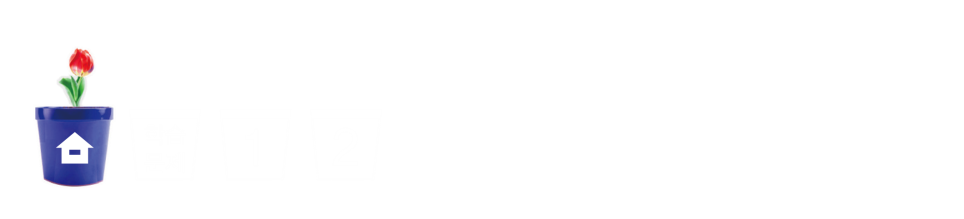 1
자연수의 혼합 계산 
(『수학』 24~25쪽)
탐구 수학 
- 계산기를 사용하여 
계산해 볼까요
9
차시
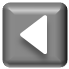 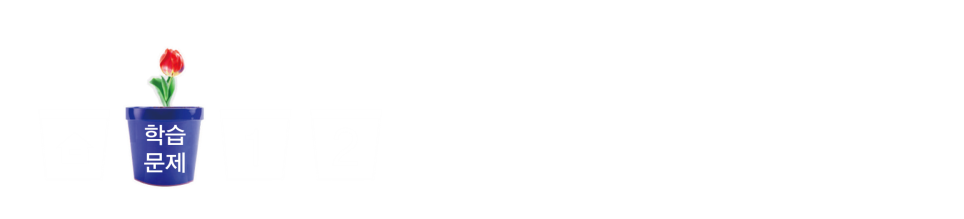 9차시
탐구 수학
계산기 사용법을 알고, 계산기를 사용하여 혼합 계산식을 계산해 보아요.
학습
문제
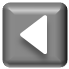 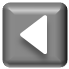 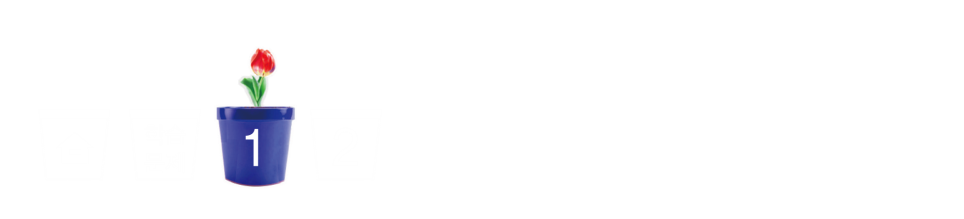 계산기를 사용하여 앞에서부터 
계산하고 결과 비교하기
준기와 연수는 덧셈, 뺄셈, 곱셈, 나눗셈이 섞여 있는 식을 계산하려고 합니다. 
물음에 답해 봅시다.
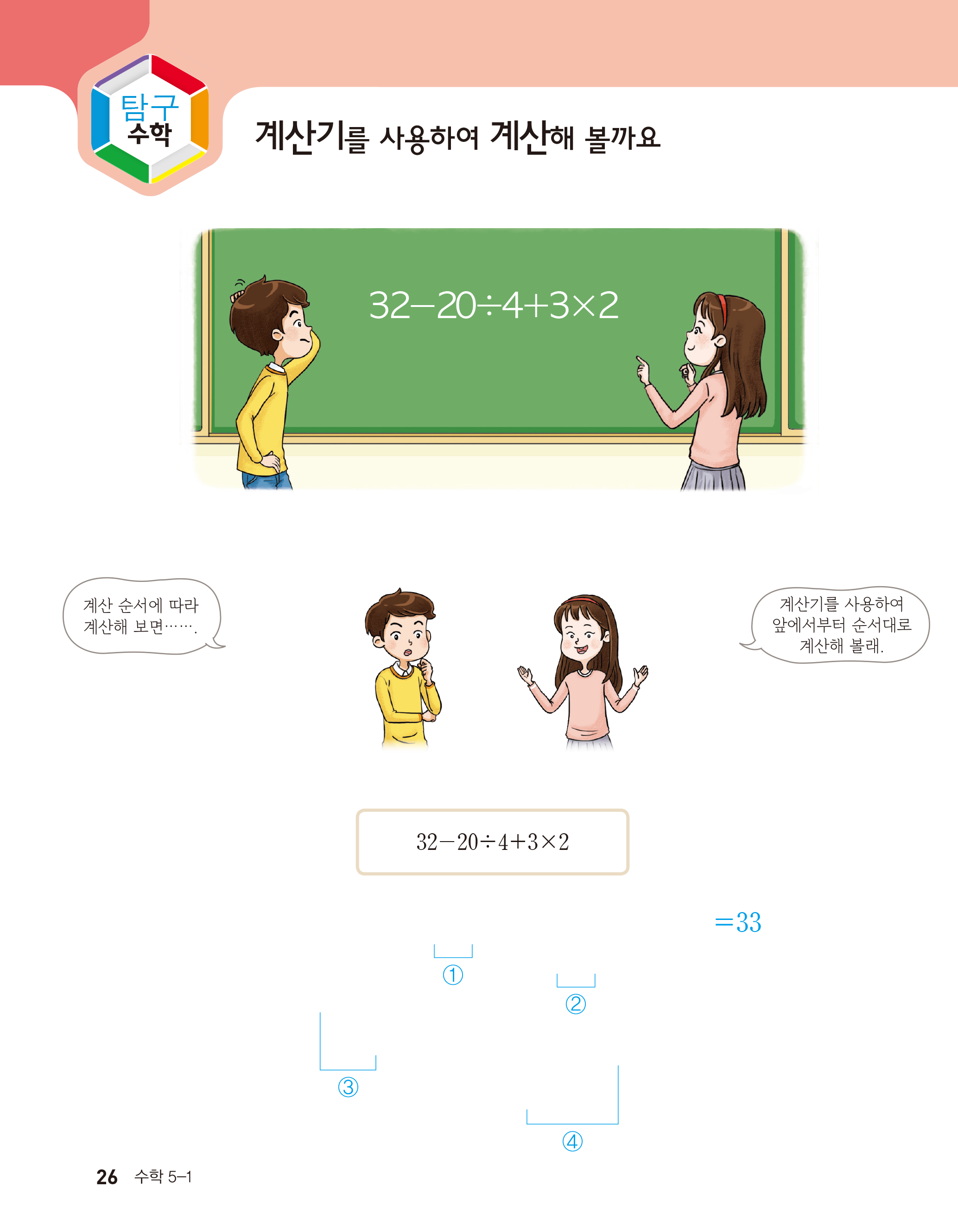 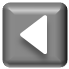 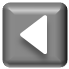 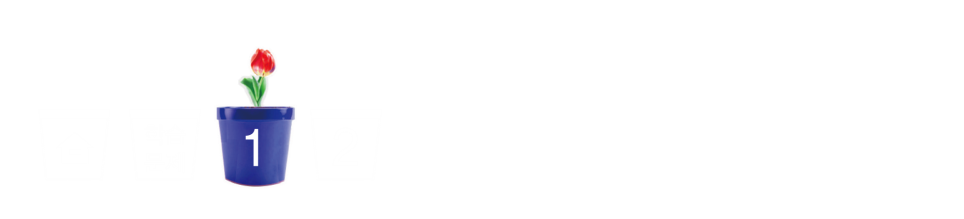 계산기를 사용하여 앞에서부터 
계산하고 결과 비교하기
저금한 금액이 모두 얼마인지 계산기를 이용해서 계산했습니다.
수학 문제를 풀고 점수를 구할 때 계산기를 사용했습니다.
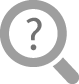 계산기를 관찰해 보세요. 어떤 것들을 볼 수 있나요?
계산기를 사용했던 경험이 있나요?
0부터 9까지 숫자 버튼을 볼 수 있습니다.
덧셈, 뺄셈, 곱셈, 나눗셈, 등호 등의 수학 기호를 볼 수 있습니다.
MR, M+, M-, AC, C 등 영어로 된 버튼이 보입니다.
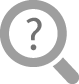 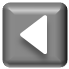 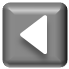 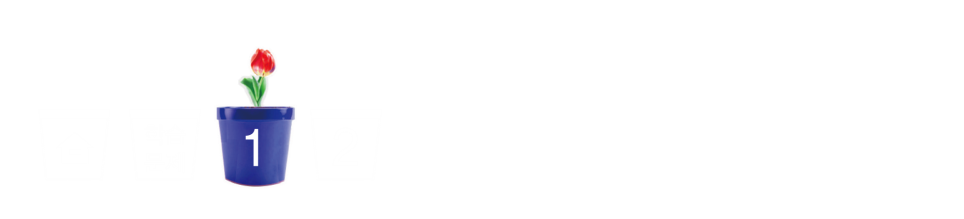 계산기를 사용하여 앞에서부터 
계산하고 결과 비교하기
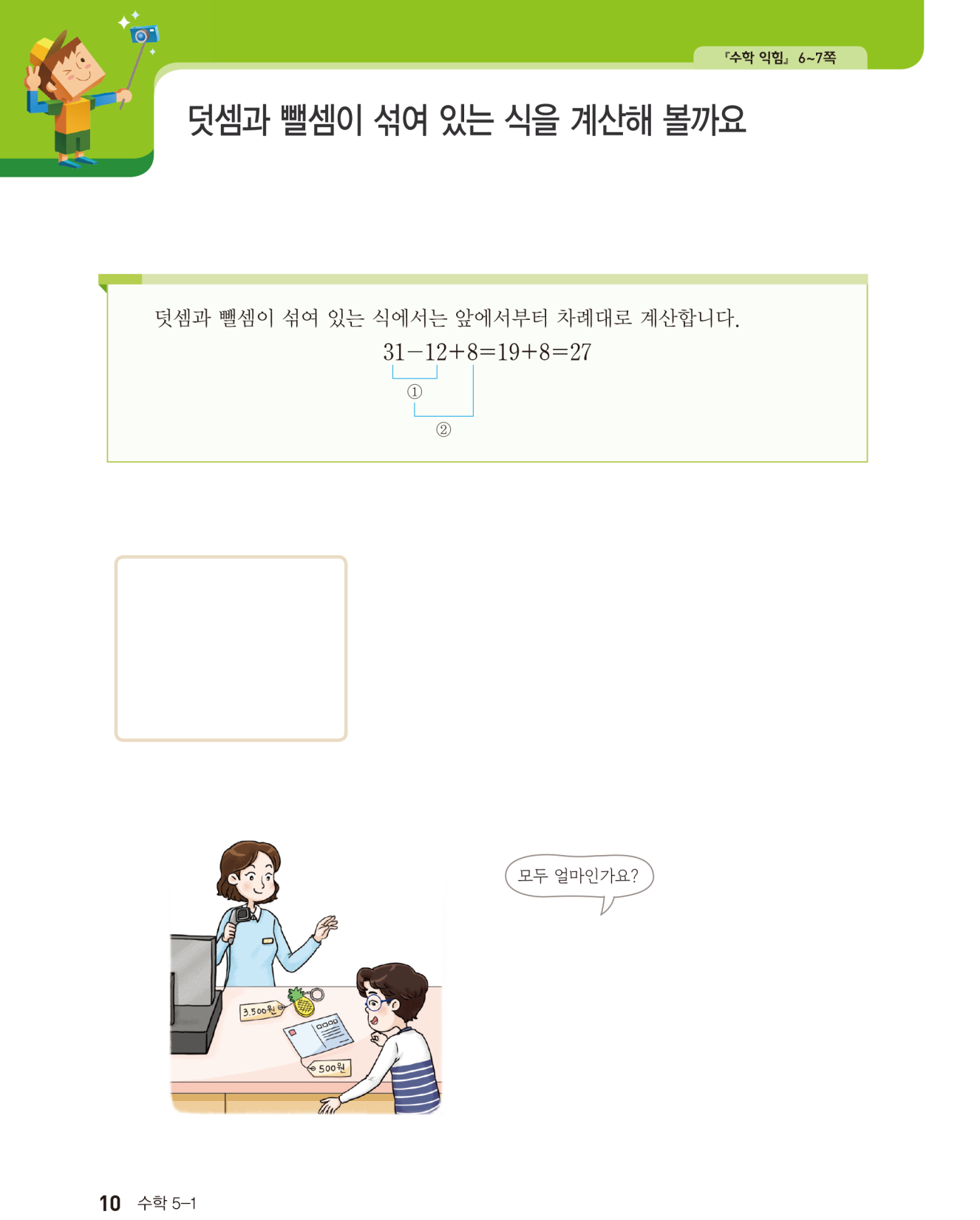 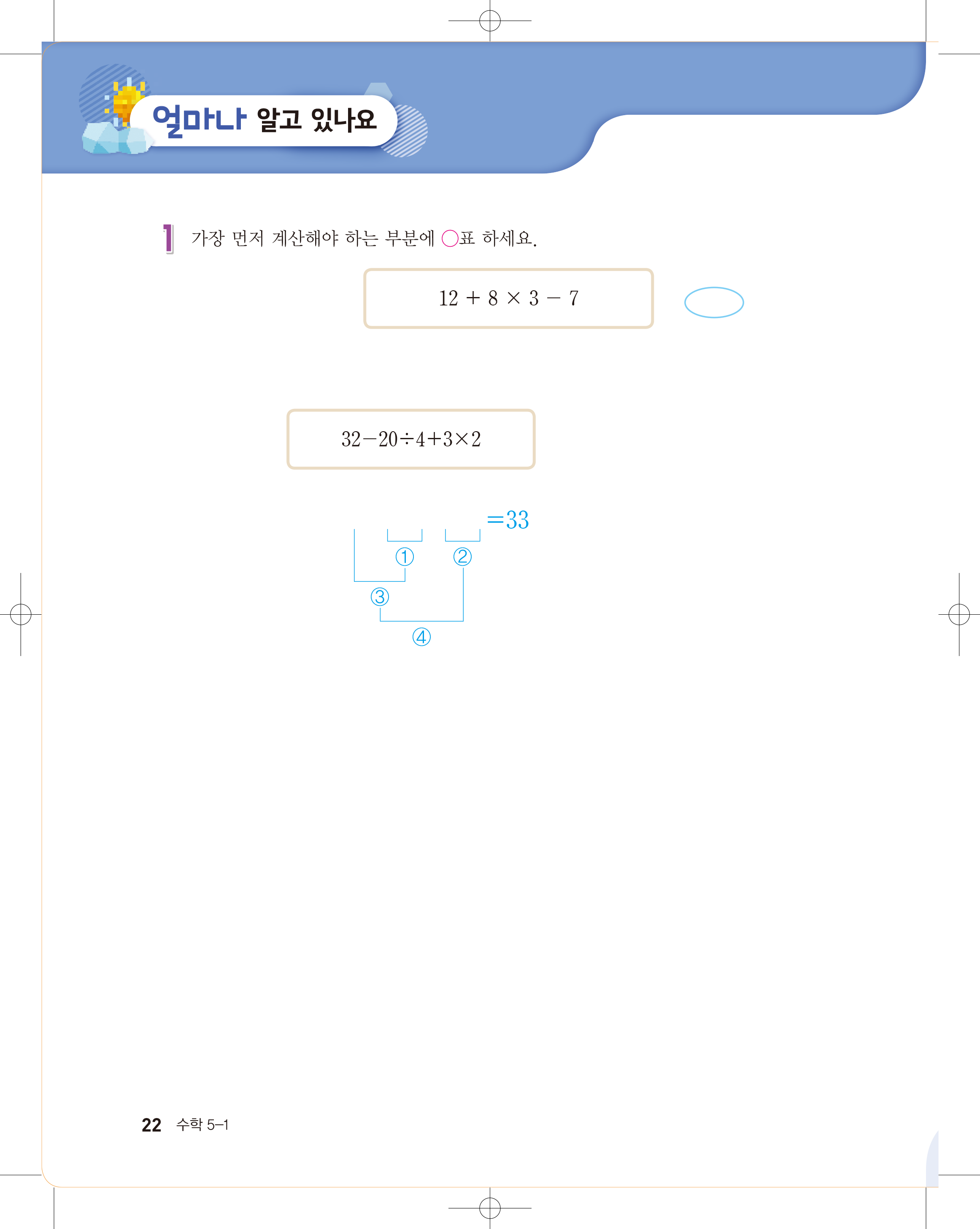 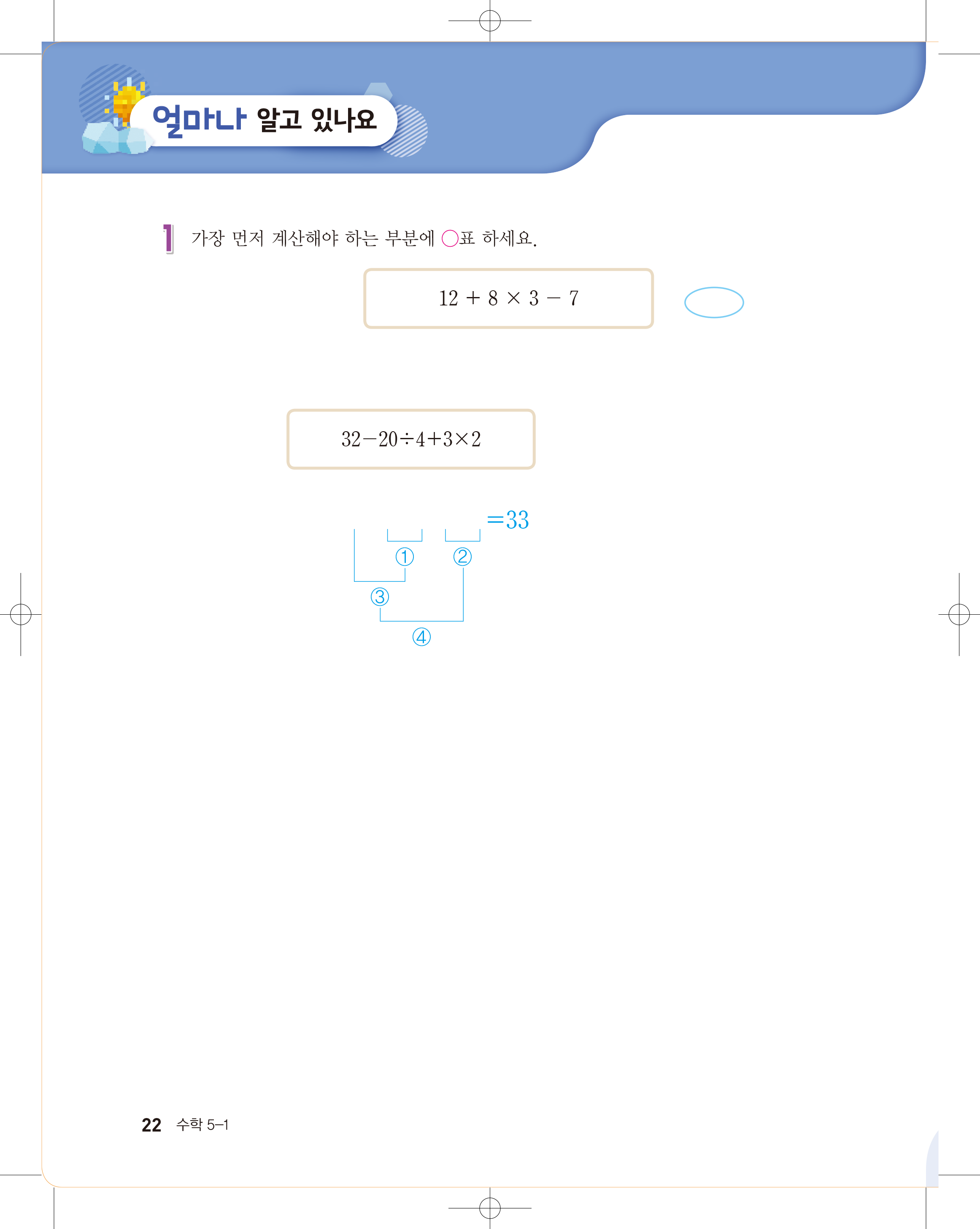 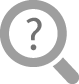 식의 계산 순서를 나타내고, 순서에 맞게 계산해 보세요.
계산기를 사용하여 식을 앞에서부터 순서대로 계산한 결과를 예상해 볼까요?
앞에서 구한 계산 결과와 같게 나올 것 같습니다.
앞에서 구한 계산 결과와 다르게 나올 수도 있을 것 같습니다.
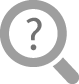 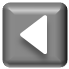 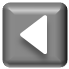 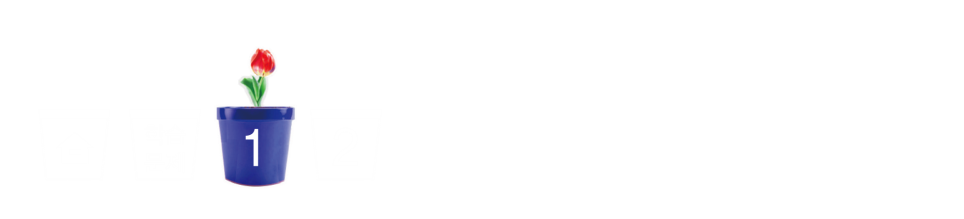 계산기를 사용하여 앞에서부터 
계산하고 결과 비교하기
12입니다.
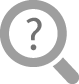 계산기를 사용하여 식을 앞에서부터 순서대로 계산했을 때 나온 결과를 말해 보세요.
계산기로 덧셈, 뺄셈, 곱셈, 나눗셈이 섞여 있는 식을 앞에서부터 순서대로 계산했을 때 계산 순서에 맞게 계산하지 않아서 계산 결과가 다르게 나왔습니다.
준기와 연수의 계산 결과를 비교하여 이야기해 보세요.
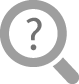 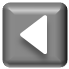 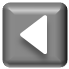 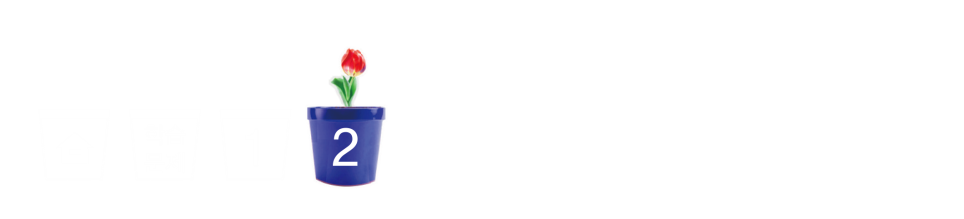 계산기의 저장 기능을 이용하여 
계산하기
계산기의 저장 기능을 이용하여 덧셈, 뺄셈, 곱셈, 나눗셈이 섞여 있는 식을 계산해 봅시다.
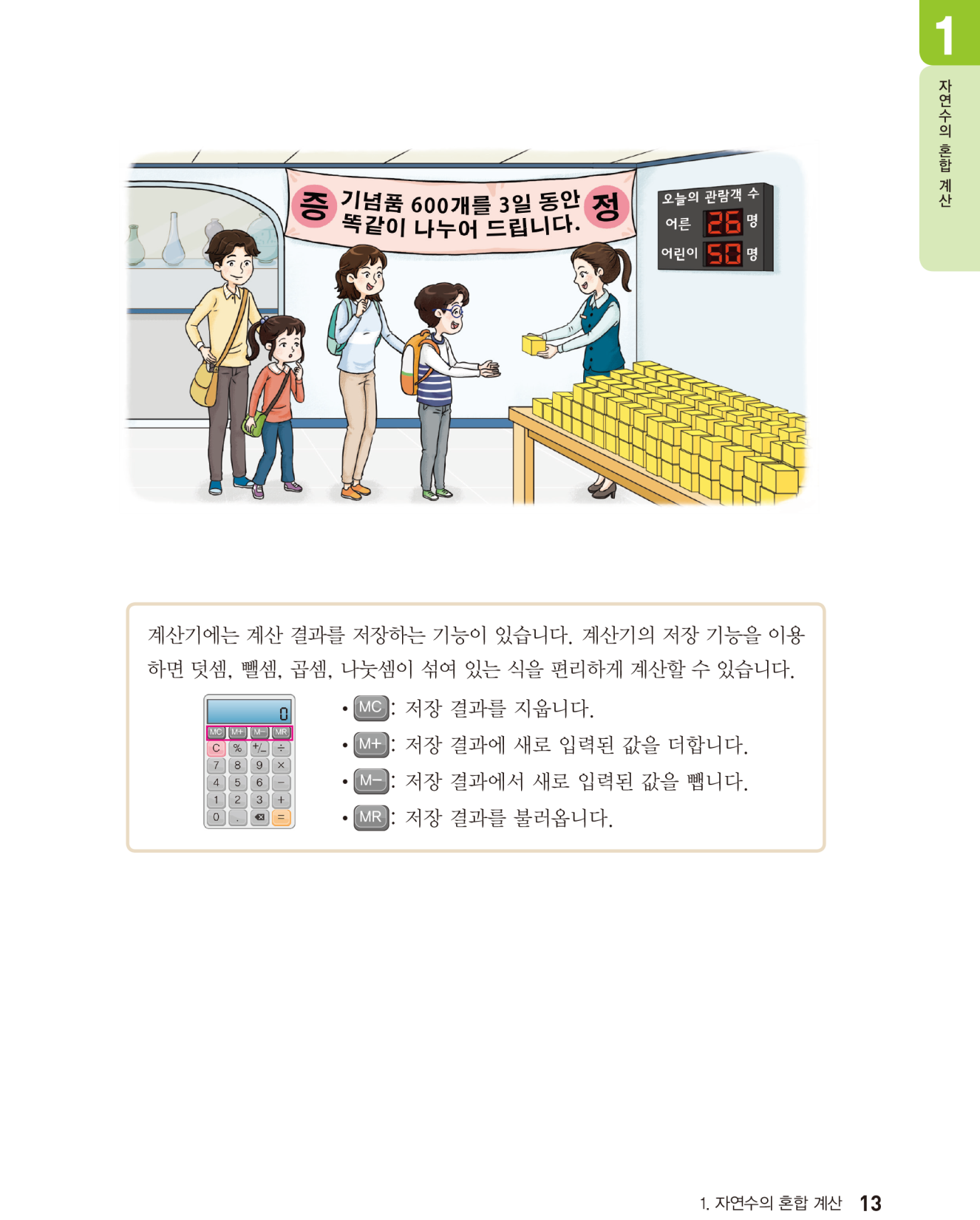 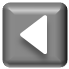 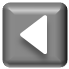 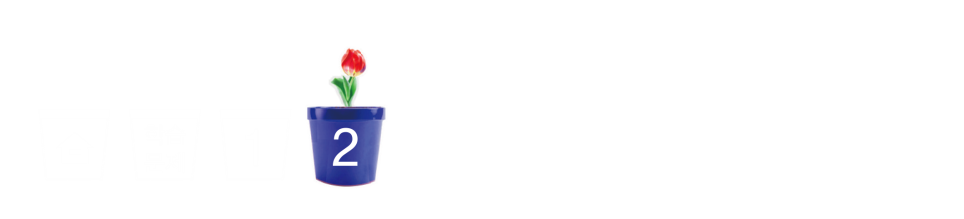 계산기의 저장 기능을 이용하여 
계산하기
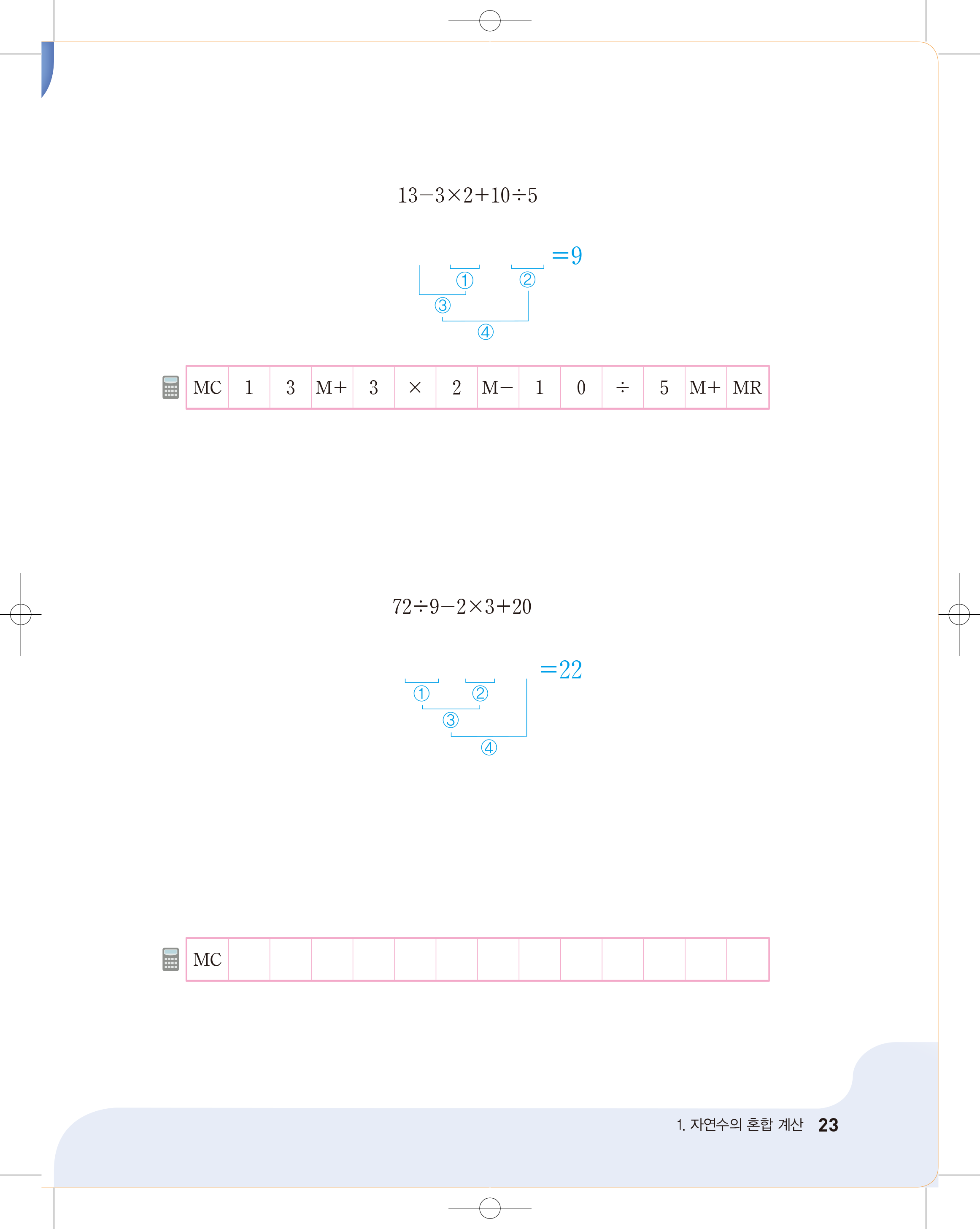 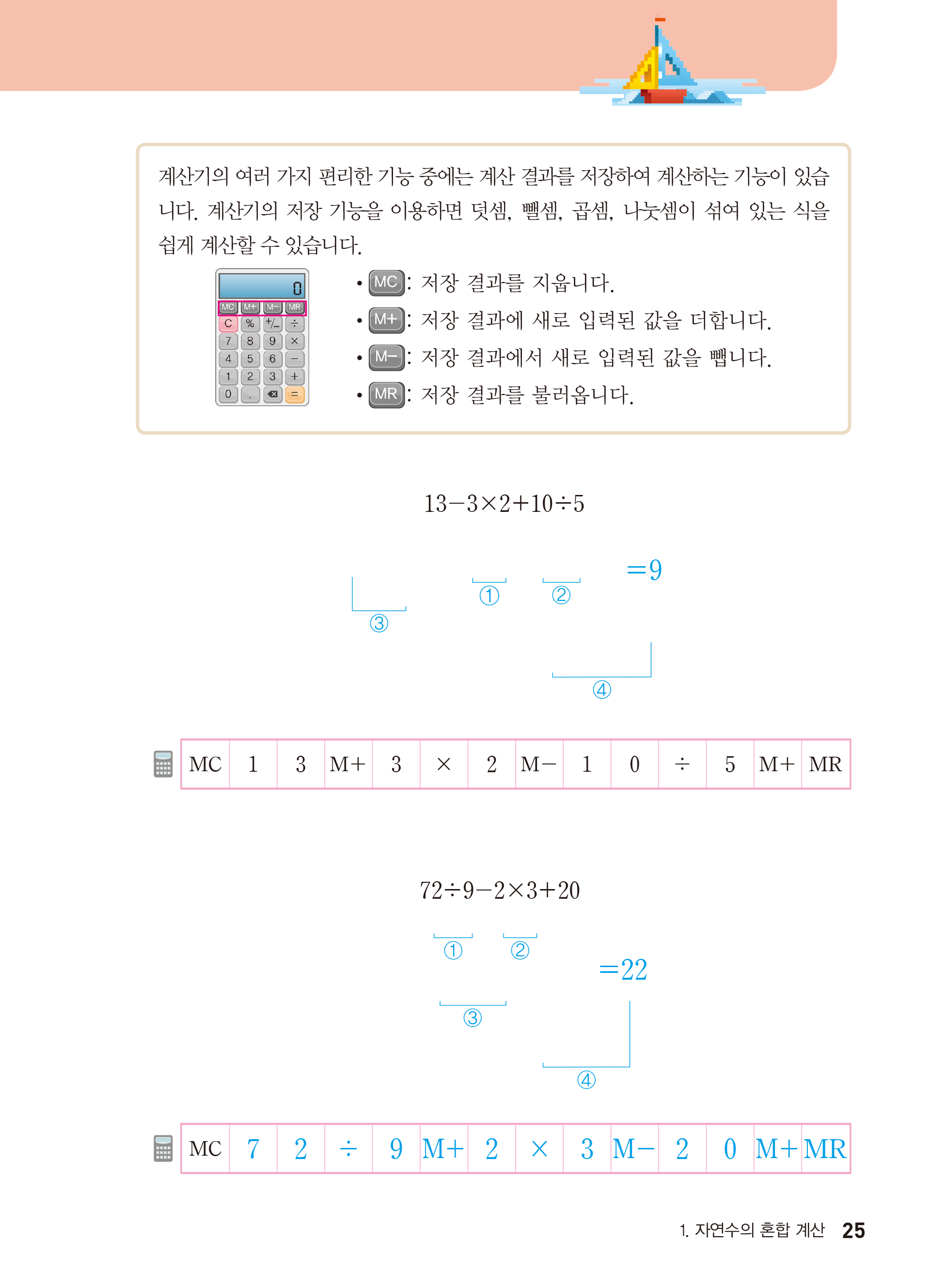 다음은 식의 계산 결과를 계산기의 저장 기능을 이용하여 구하는 과정입니다. 계산기를 사용하여 계산 결과를 확인해 보세요.
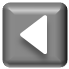 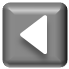 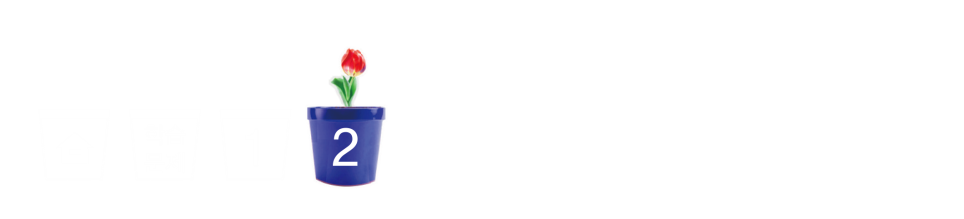 계산기의 저장 기능을 이용하여 
계산하기
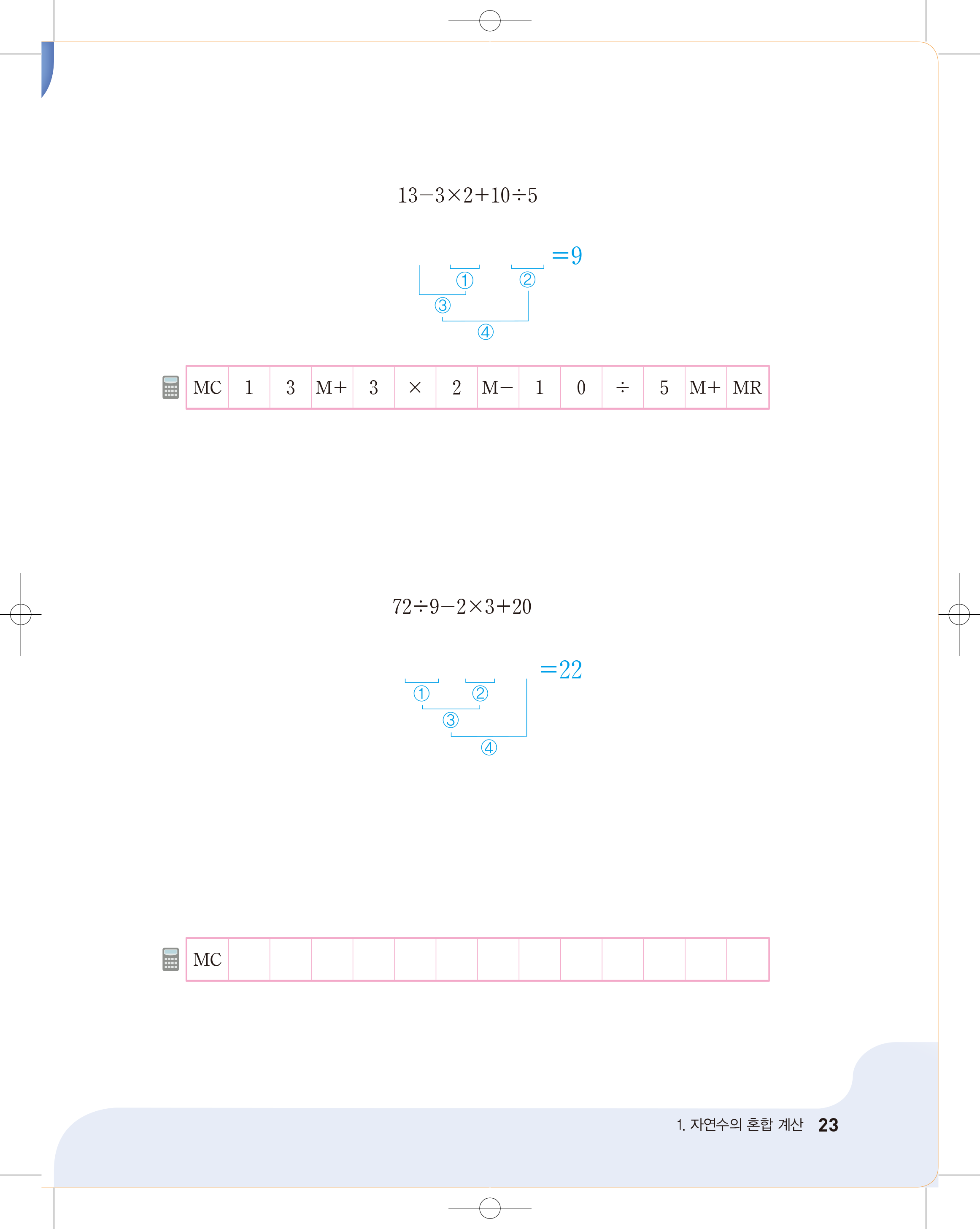 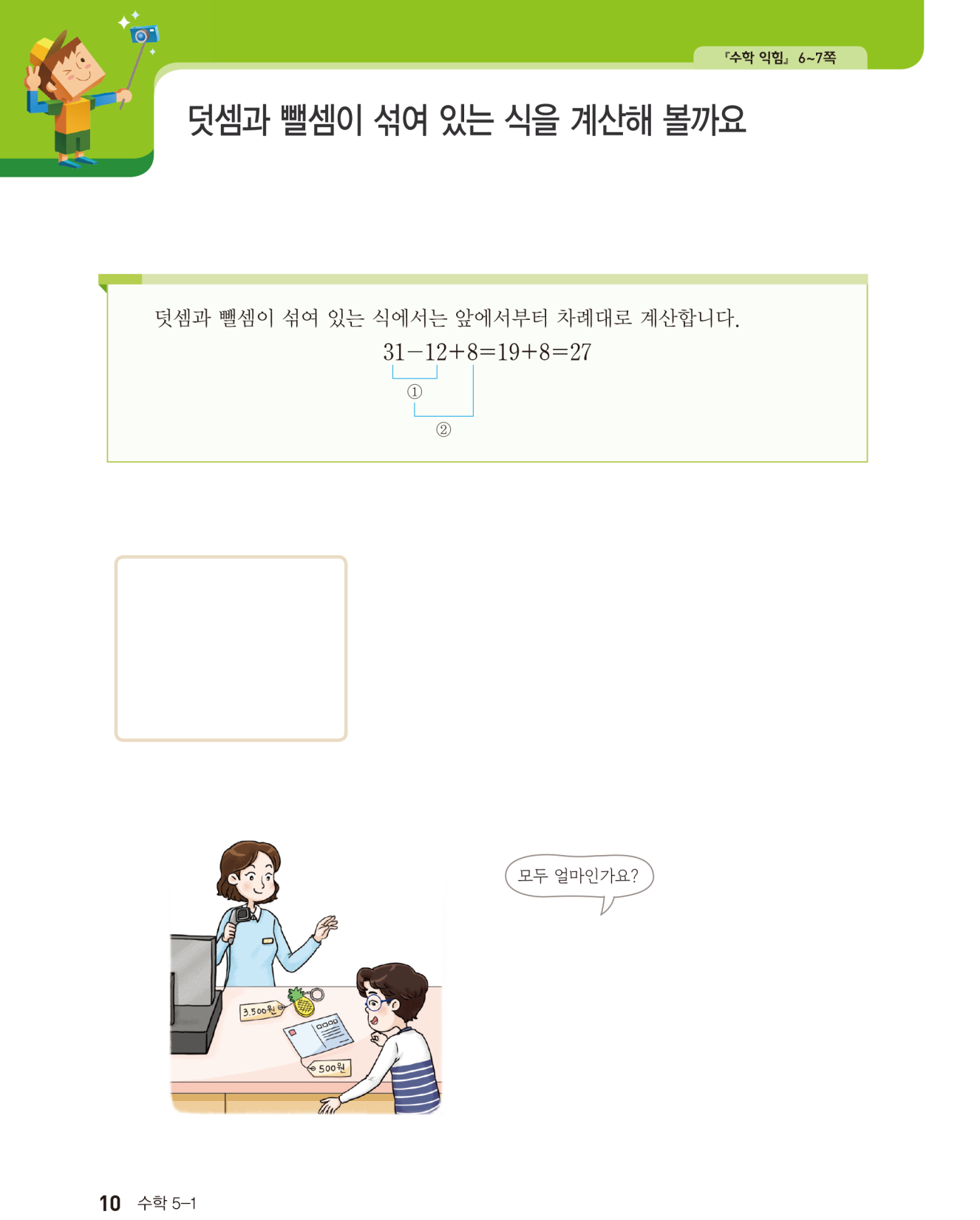 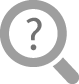 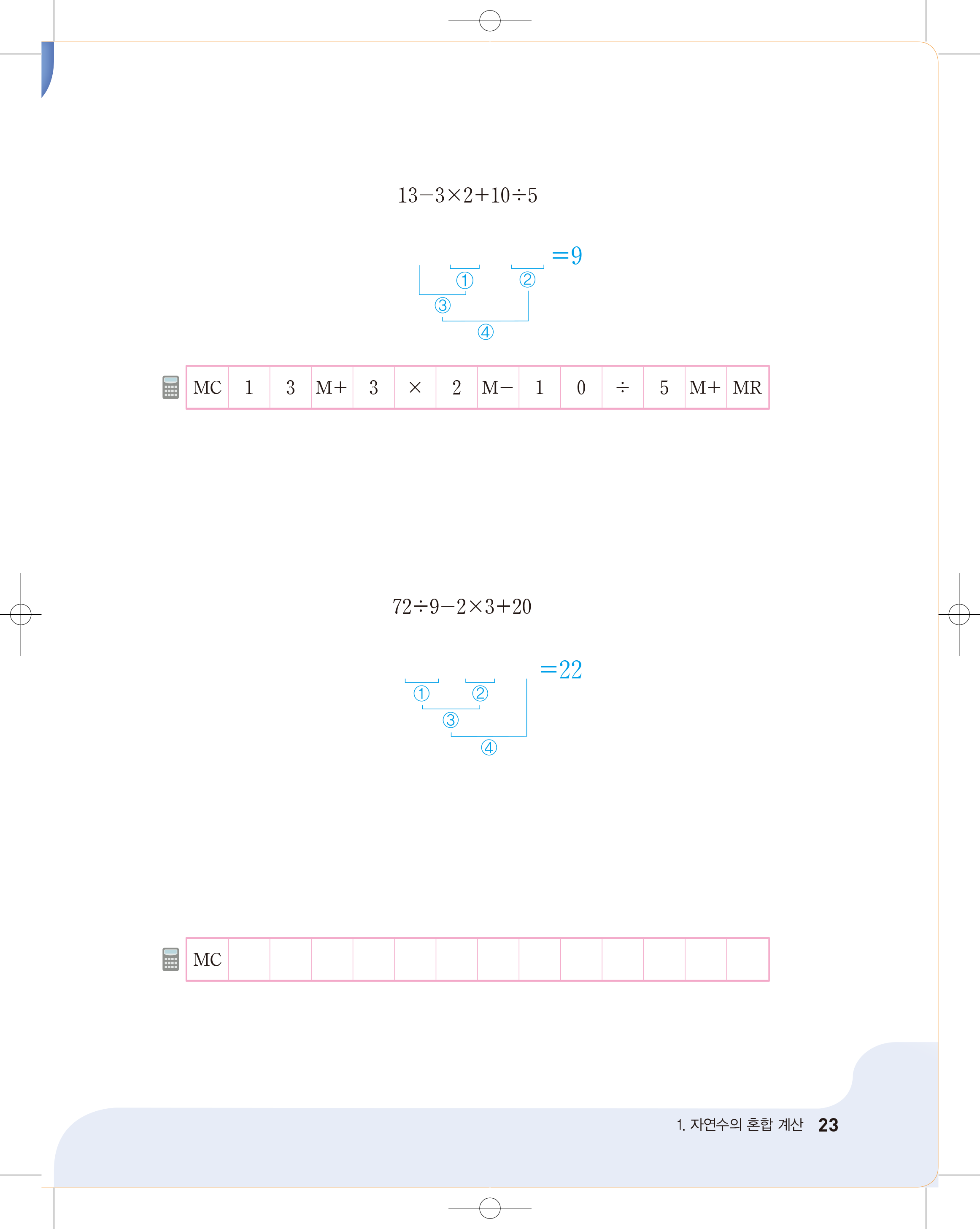 앞의 식을 계산 순서에 맞게 계산하고, 계산기의
저장 기능을 이용하여 구한 결과와 비교해 보세요.
계산기의 저장 기능을 이용하여 구한 결과와 같습니다.
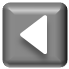 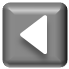 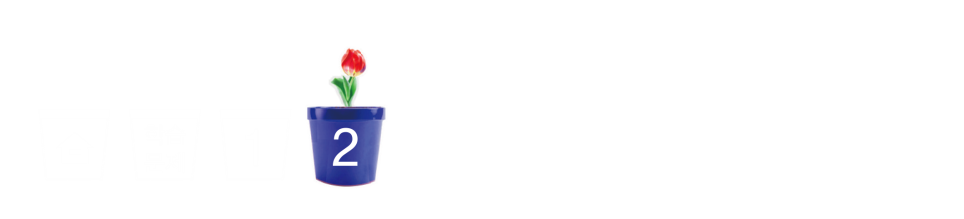 계산기의 저장 기능을 이용하여 
계산하기
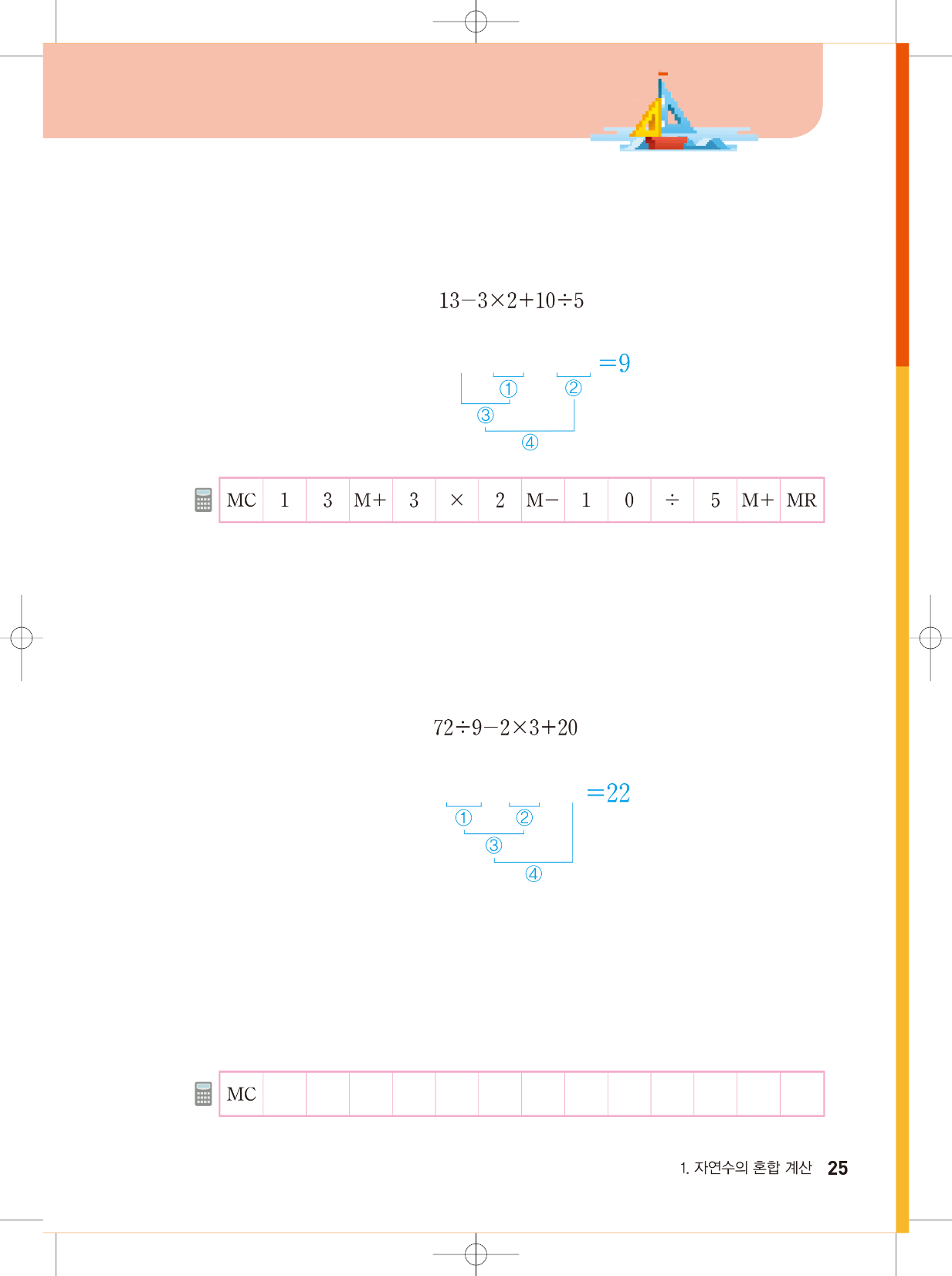 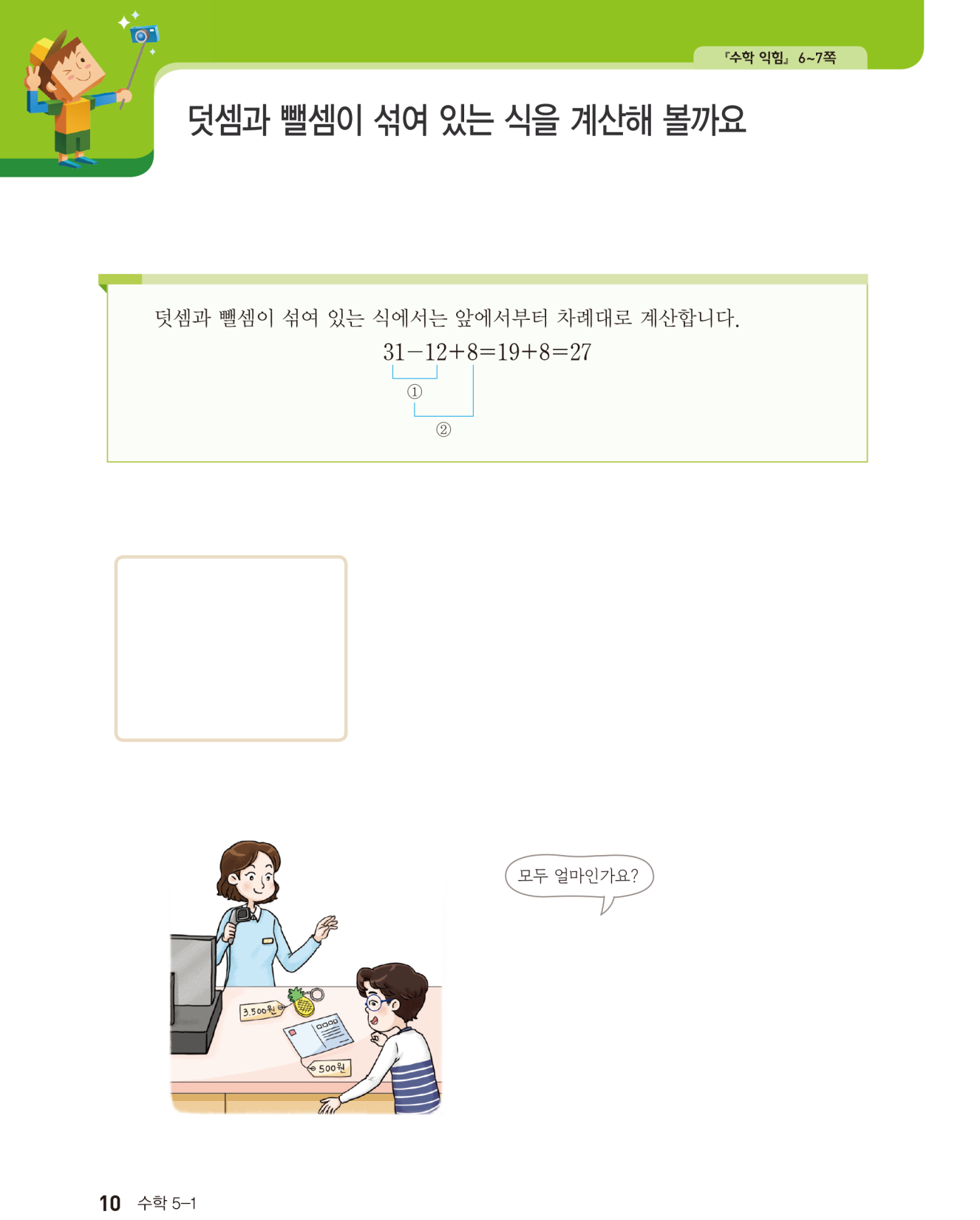 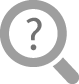 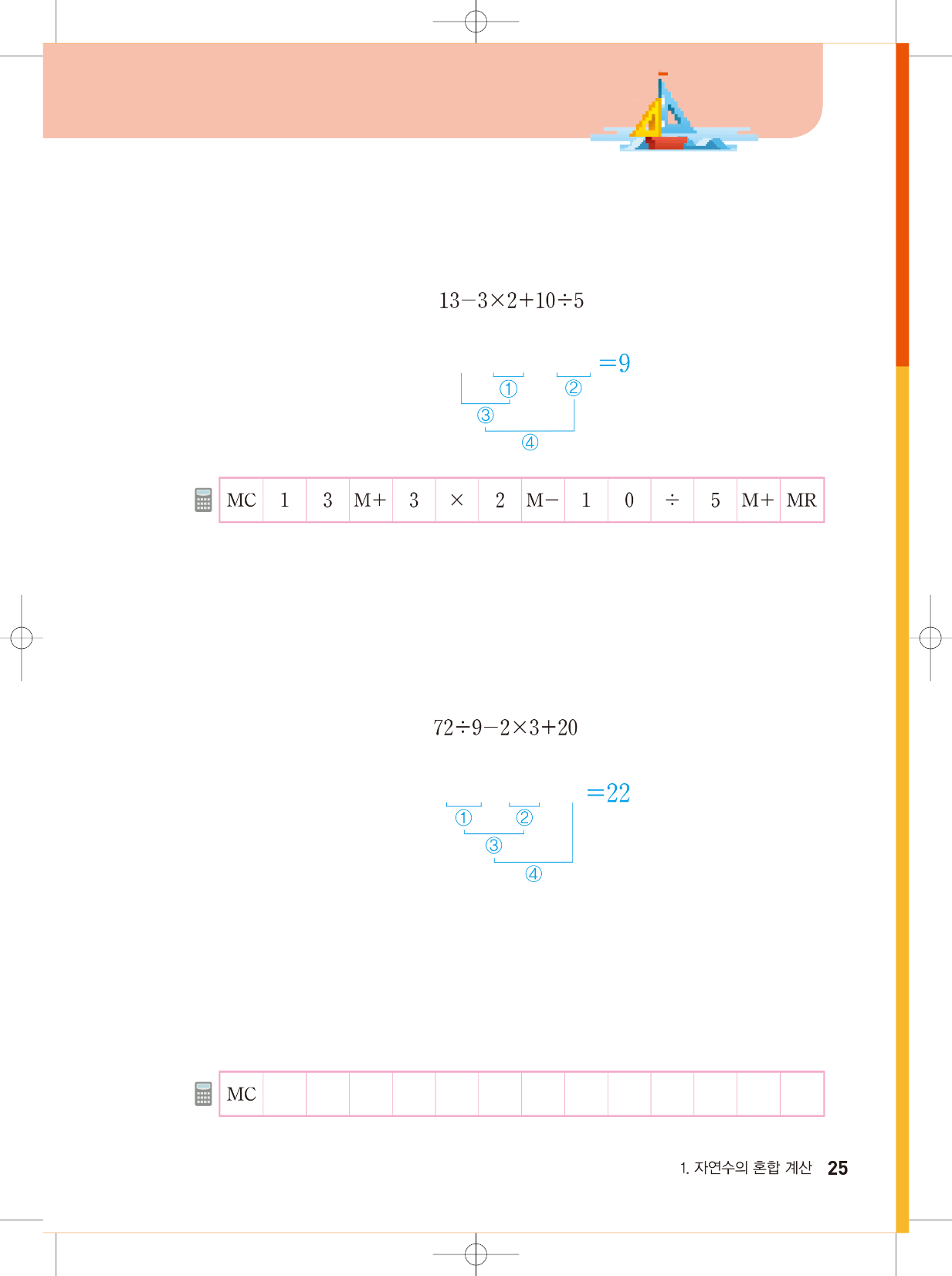 식을 계산 순서에 맞게 계산하고, 계산 결과가 맞는지 
계산기의 저장 기능을 이용하여 확인해 보세요.
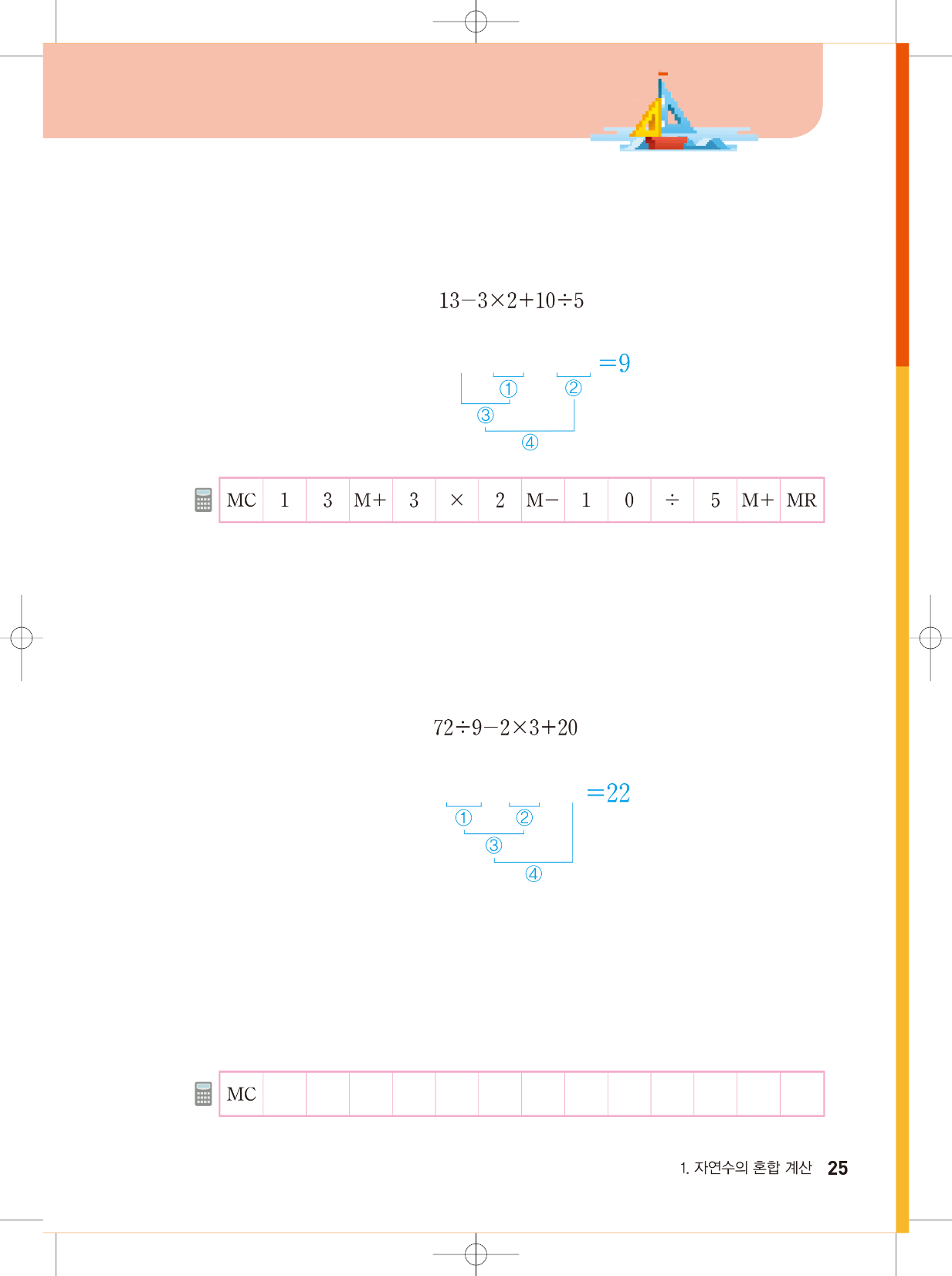 7
2
÷
9
M+
2
×
3
M-
2
0
M+
MR
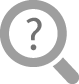 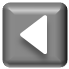 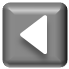 9차시
탐구 수학
다음 시간에 배울 내용 알아보기
2
약수와 배수
단원
2
단원
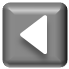